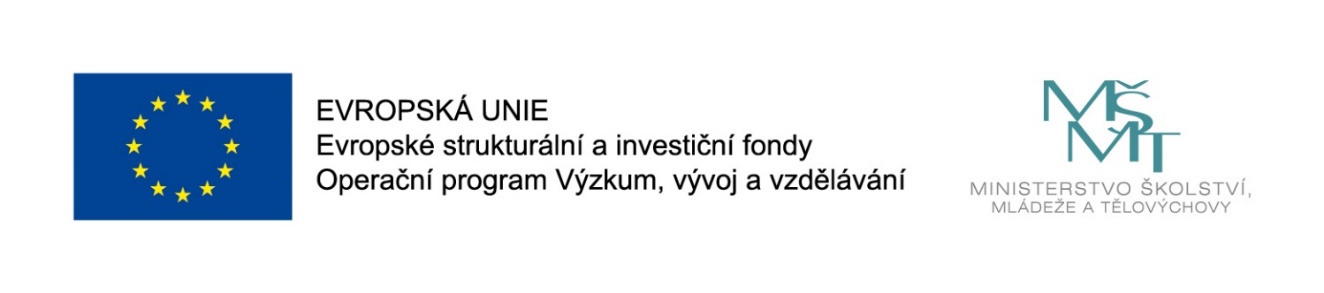 Základy politické vědy
CZ.02.2.69/0.0/0.0/16_015/0002400
ROZVOJ VZDĚLÁVÁNÍ NA SLEZSKÉ UNIVERZITĚ V OPAVĚ
Politické režimy
Základy politické vědy
Politické režimy
Režim v politologii představuje hodnotově neutrální pojem a je používán k pojmenování aspektu politického systému. Politický režim je považován „za normativní subsystém politického systému. V nejširším chápání obsahuje všechny hodnoty a systémové principy, strukturu autorit, formální i neformální pravidla politické hry a z nich vyplývající závislosti mezi subjekty politiky.“ (Kubát 2004, s. 197-198)
Politické režimy
Oblasti, jichž se týkají politické normy:
získávání politické moci
organizace politické rivality
struktury nejvyšších orgánů státní moci
dělby moci
přijímání závazných rozhodnutí rozdělování statků a závazků
exekvování (vykonávání) politické odpovědnosti
Politické režimy
Čtyři základní pojetí režimů
demokratické a autokratické
konsensuální (konsociační) a majoritní (westminsterské)
parlamentní a prezidentské 
autoritativní a totalitní
Typologie politických režimů
1) Jakým způsobem dochází k dělbě moci mezi moc zákonodárnou a moc výkonnou. 
2) Povaha vztahů a propojení mezi exekutivními a legislativními institucemi.
3) Sledování politických stran a stranických systémů
Tři základní typy režimů: 
parlamentní režim
prezidentský režim 
poloprezidentský režim
Parlamentní režim
Patří k nejčastějším typům politických systémů. 
Úzká spolupráce mezi exekutivou a legislativou (sdílení moci)
Vláda závislá na parlamentní podpoře
Odpovědnost exekutivy vůči legislativnímu tělesu
Hlava státu jen za určitých podmínek disponuje možností rozpustit parlament
Funkce hlavy státu je oddělena od funkce předsedy vlády
Hlava státu představuje spíše slabšího aktéra (reprezentuje stát na venek, ceremoniální funkce)
V čistém parlamentarizmu prezident volen parlamentem, nebo kolegiem volitelů. Mnoho zemí od nepřímé volby prezidenta upustily. 
Hlava státu jmenuje premiéra a na jeho návrh formálně jmenuje ministry.
Vláda musí požádat parlament o vyslovení důvěry. 
Skutečnou výkonnou mocí disponuje vláda
Parlament může udělit tzv. votum důvěry, nebo votum nedůvěry.
Parlamentní režim
Podléhá častým modifikacím
Nejčastěji se můžeme setkat se 3 typy:
1) Premiérský parlamentarizmus - vláda výrazně převažuje nad parlamentem. 
2) Parlamentarizmus s převahou zákonodárného sboru - převažuje parlament nad vládou. 
3) Mezi těmito typy se nachází tzv. stranicky kontrolovaný parlamentarizmus, kde politické strany sehrávají klíčovou roli. 
Další dělení pole vztahu premiéra k ostatním členům kabinetu na:
prvního nad nerovnými
prvního mezi nerovnými
prvního mezi rovnými
Parlamentní režim
Dělení podle vztahu premiéra s ostatními členy kabinetu:
prvního nad nerovnými: (hlavní představitel výkonné moci je vůdcem strany, který takřka nemůže být sesazen parlamentním hlasováním, protože poslanci jsou jeho stranickými podřízenými a podle svého uvážení jmenuje a odvolává členy kabinetu),
prvního mezi nerovnými: (nemusí být oficiálním vůdcem strany, přesto ho parlament sesadí jen stěží, mění složení svého kabinetu, ale sám zůstává), 
prvního mezi rovnými: (stojí a padá se svými ministry, má nad nimi malou kontrolu a musí akceptovat takové složení své vlády, které mu je vnuceno).“
KUBÁT: Politické režimy... c. d., s. 203.
Prezidentský režim
Postaven na odlišných principech, než parlamentní režim. 
Výkonná moc a zákonodárná moc - striktně odděleny a situovány v odlišných rovinách. 
Parlament má v legislativní oblasti velmi silné pravomoci, ale v oblasti exekutivy nemá žádné podstatné nástroje. 
Prezident - hlavou státu a předsedou vlády. Je jediným disponentem výkonné moci, ale nemá žádné zákonodárné možnosti. 
Prezident jmenuje jednotlivé členy vlády a ostatní úředníky, jednotliví členové vlády jsou odpovědni pouze prezidentovi.  
Prezident získává mandát v přímých volbách. 
Prezident nemá možnost rozpustit parlament a nepodílí se na jeho činnosti. 
Systém brzd a protivah (checks and ballances),  - vzájemné omezování se moci zákonodární, výkonné a soudní. Prezident pro některá svá rozhodnutí musí získat souhlas parlamentu a naopak parlament pro některá rozhodnutí musí získat souhlas prezidenta. 
Důležitá role a podoba politických stran 
Prezidencializmus můžeme vydělit na dva základní typy: 
a) severoamerický prezidencializmus
b) jihoamerický prezidencializmus
Poloprezidentský režim
Kombinuje rysy parlamentarizmu a prezidencializmu. 
Nejsilnějším aktérem – přímo volený prezident. 
Vykonává funkci hlavy státu a šéfa exekutivy. O výkonnou moc se dělí s vládou, v jejímž čele stojí premiér. 
Prezident disponuje nejvýznamnějšími ústavními pravomocemi. 
Vláda je odpovědná parlamentu. 
Kohabitace  (nucené soužití). 
Prezident může parlament rozpustit. 
M. Shugart a J. Carey (dělení poloprezidentského režimu na:
Premiérsko-prezidentský režim
Prezidentsko-parlamentní režim 
Tři základní vlastnosti poloprezidentského režimu 
„dělba moci je zde provedena v duchu výrazné převahy moci výkonné nad mocí zákonodárnou
hlava státu hraje důležitou politickou roli a účastní se výkonu moci
existují dva aktivní subjekty exekutivy – prezident a vláda – v čele s premiérem.“
[Speaker Notes: KUBÁT, Michal: Volby a volební systémy. In: CABADA, Ladislav - KUBÁT, Michal a kol.: Úvod do studia politické vědy. Praha 2004, s 207.

KUBÁT, Michal: Volby a volební systémy. In: CABADA, Ladislav - KUBÁT, Michal a kol.: Úvod do studia politické vědy. Praha 2004, s 207.]
Shrnutí
Švýcarský režim
Specifický typ, nespadá mezi 3 základní režimy
Není zakotven princip dělby moci. Zásada její jednolitosti. Parlament – jediný disponent moci (uplatňuje legislativní i exekutivní kompetence).
 Vláda představuje druh parlamentního výboru, který má za úkol vyřizovat administraci. 
instituty referend, lidových zákonodárných iniciativ a suspenzívních vet
minimální soutěž mezi politickými stranami
Vládu tvoří sedmičlenná Federální rada. 
Je sestavena na základě několika kritérií. Politické strany rozdělují křesla ve vládě pomocí tzv. „magické formule“2:2:2:1. 
Kritéria: 
politické - parlamentní dělba vládních postů mezi čtyři politické strany (viz výše),
kantonální – tři největší kantony – vždy účast na vládě (Curych, Basilej a Vaud),
Jazykové – nejméně 2 ministři – musí reprezentovat jazykové menšiny,
náboženské – nutnost zachovat mezi ministry náboženskou vyváženost.
Švýcarský režim
Neexistuje institut vota nedůvěry
Není funkce předsedy vlády, rovnost mezi jednotlivými ministry.  
Prezident není hlavou státu, tuto funkci plní je sedmičlenná „Federální rada“. 
Prezident vykonává svou funkci po dobu jednoho roku, poté je nahrazen jiným ministrem, který ve vládě působí nejdéle. 
Švýcarský režim se vyznačuje třemi základními vlastnostmi:
1) Není zde prováděna dělba moci.
2) Jsou zavedeny mnohé mechanizmy přímé demokracie.
3) Švýcarský režim je postaven na modelu konsenzuálního, bezkonfliktního systému.